Hoofd-onderdelen (scope) renovatiecie.
HAVENTERREIN
TERREIN
STEIGERS 
CLUBHUIS
LOODS
OVERIG

Programma van Eisen “ Haveninrichting DWSV maasland”
Hoofd-en subonderdelen (scope) renovatie cie (Wat ?)
Onderhouden, vervangen met prioriteit naar:
Hoog (bijv. Veiligheid)
Gemiddeld 
Laag 

Tijdstermijn:
Kort < jaar
Middel  1 a 5 jaar
Lang  > 5 jaar
Hoofd-en sub activiteiten
Verbeteren: 
Vervangen:
Vernieuwen/veranderen: 
Nazorg: 
Niets doen:
Raakvlakken
Provincie ZH
Staatsbosbeheer
Gemeente delfland
Waterschap

Afgestemd met toekomstvisie
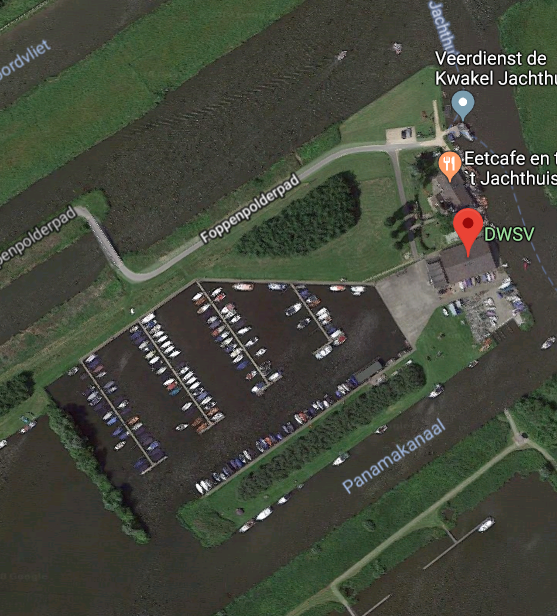 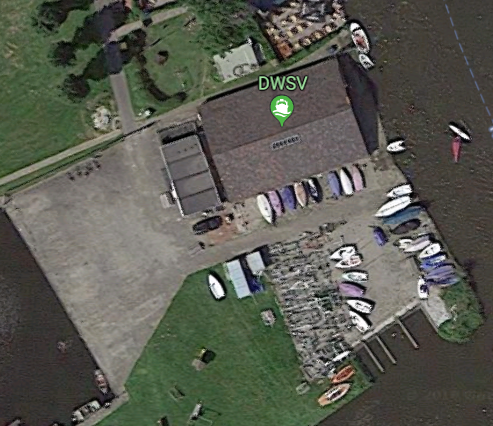